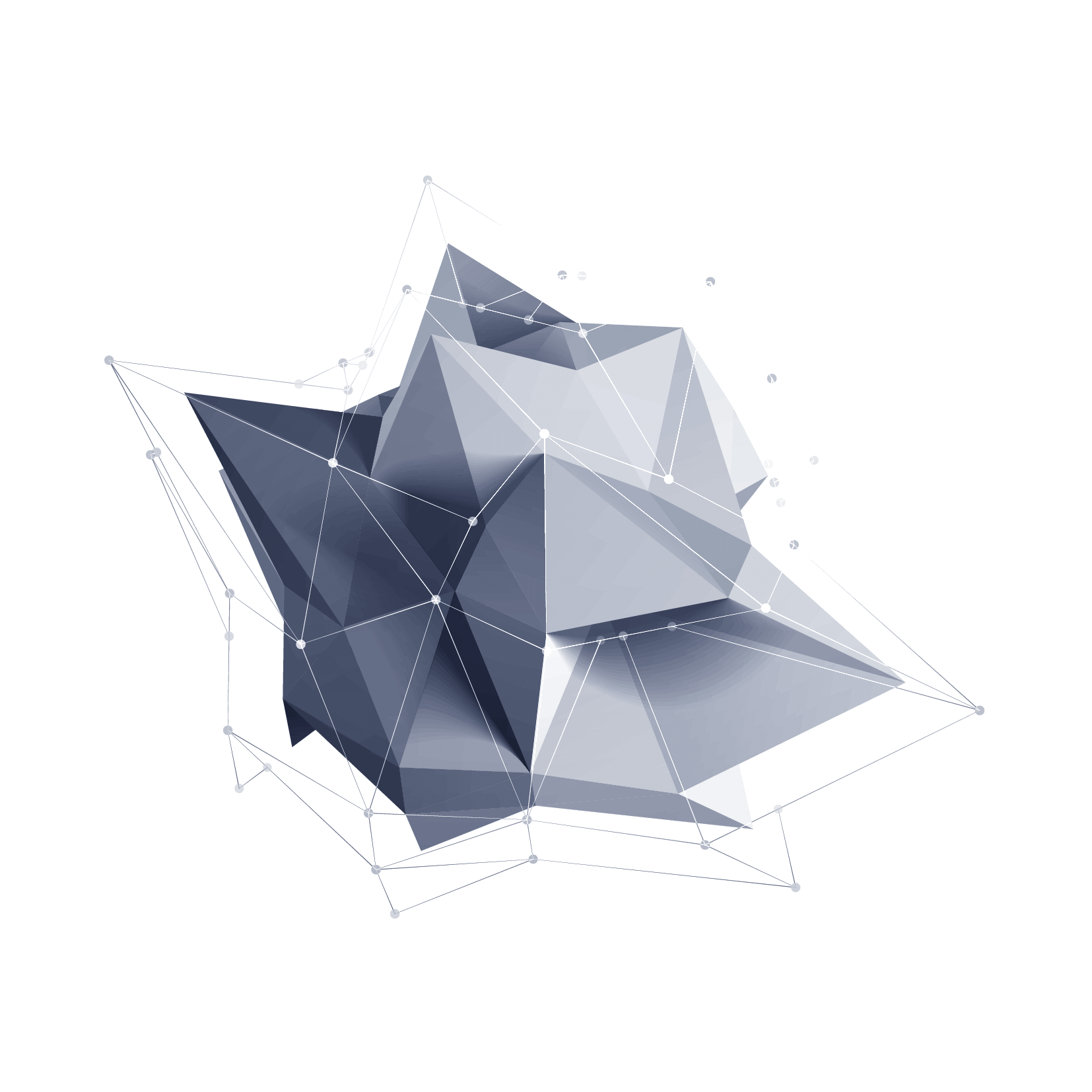 2022 WebGL中级课程
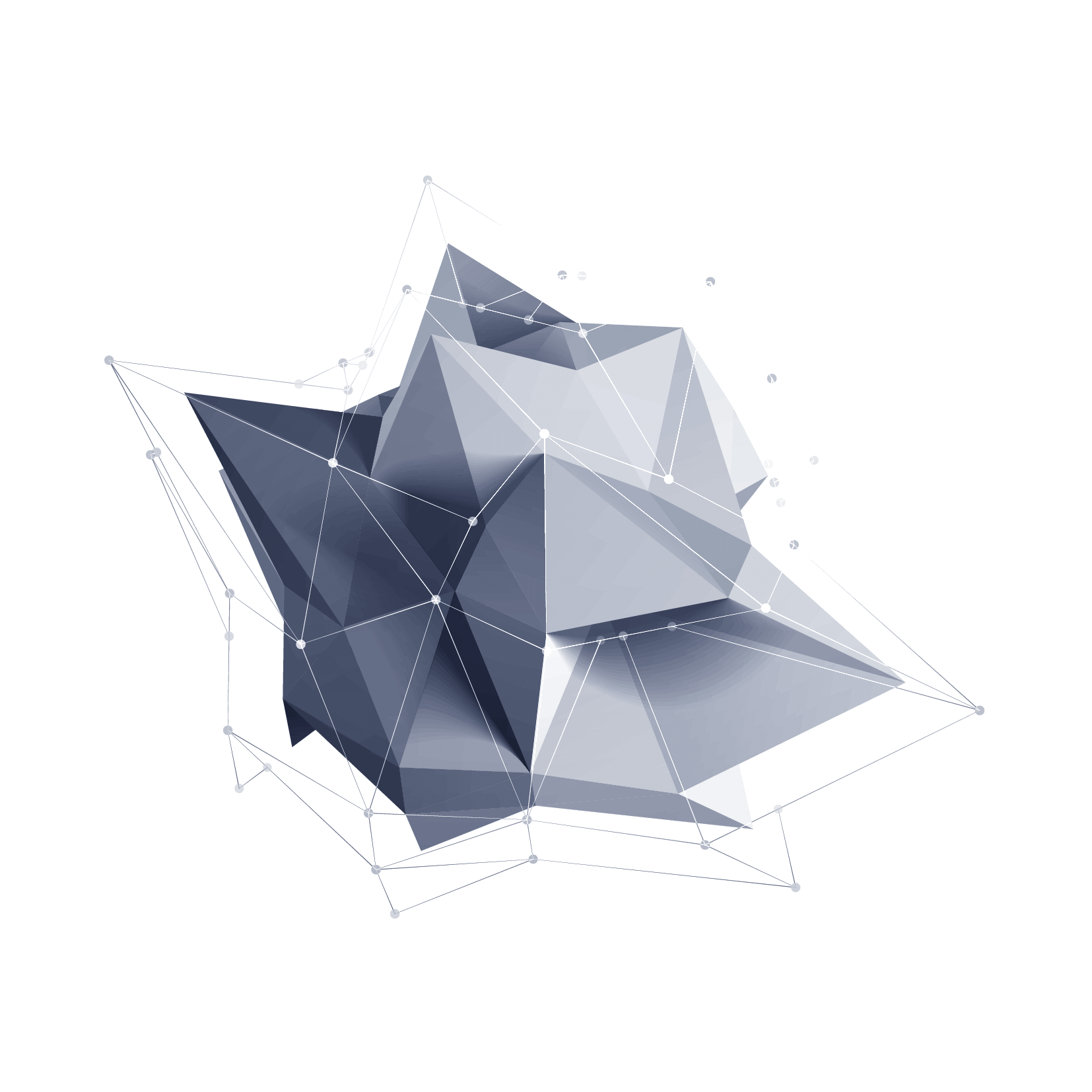 平行光
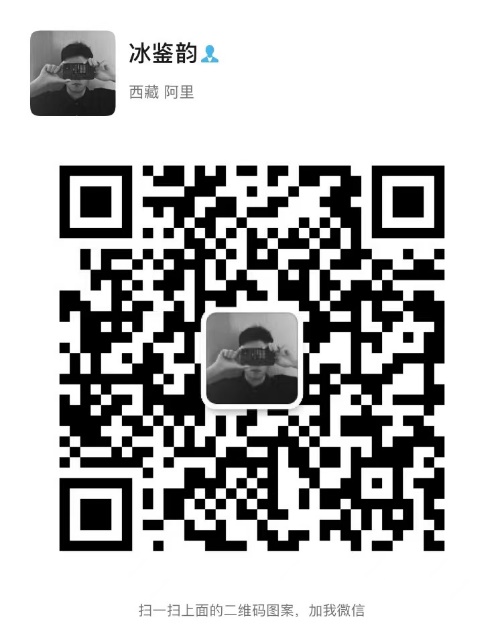 讲解人：冰老师
讲解时间：2022.06.15
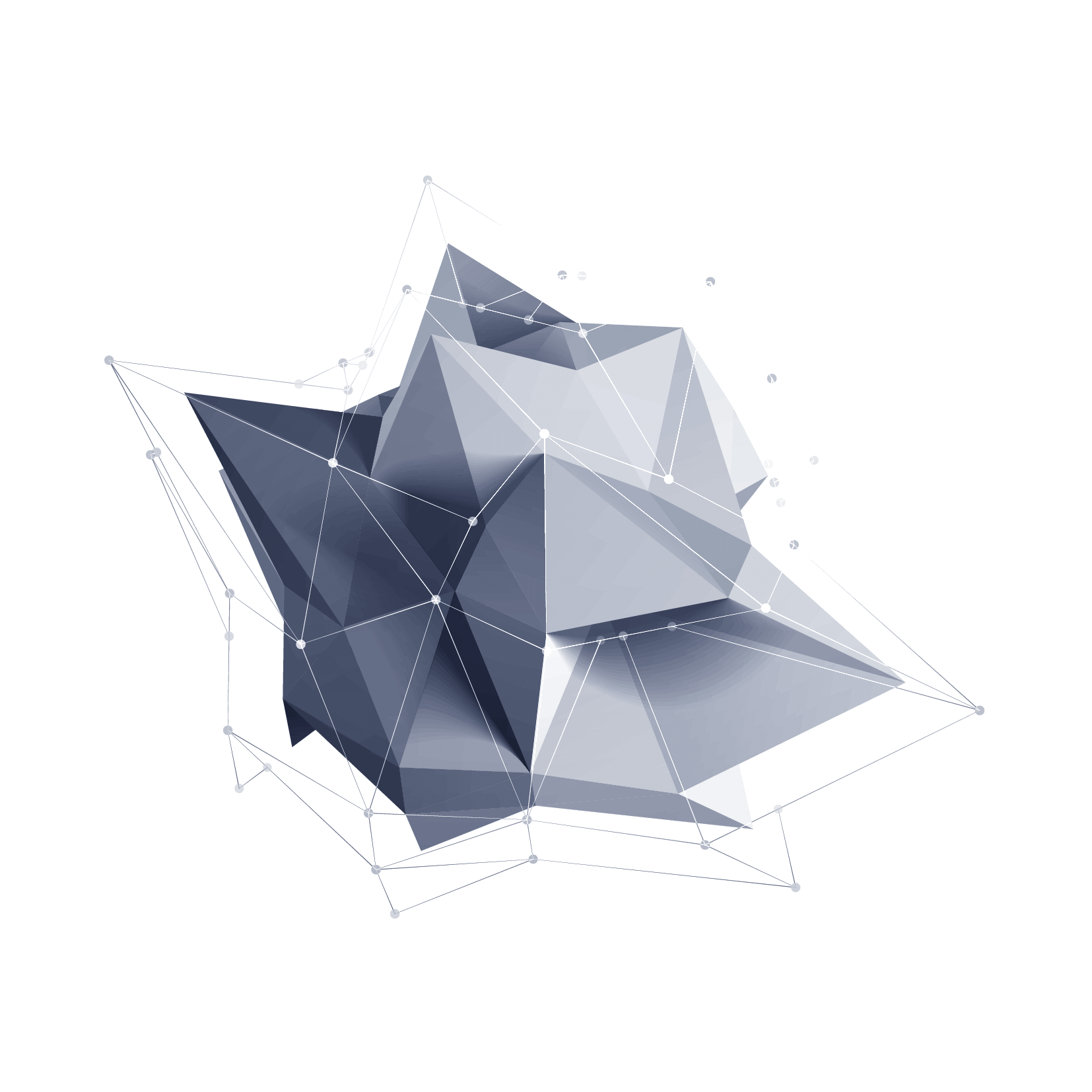 CONTENTS
目录
03
01
02
课程目录介绍
前言
理论基础
BUSINESS PLAN
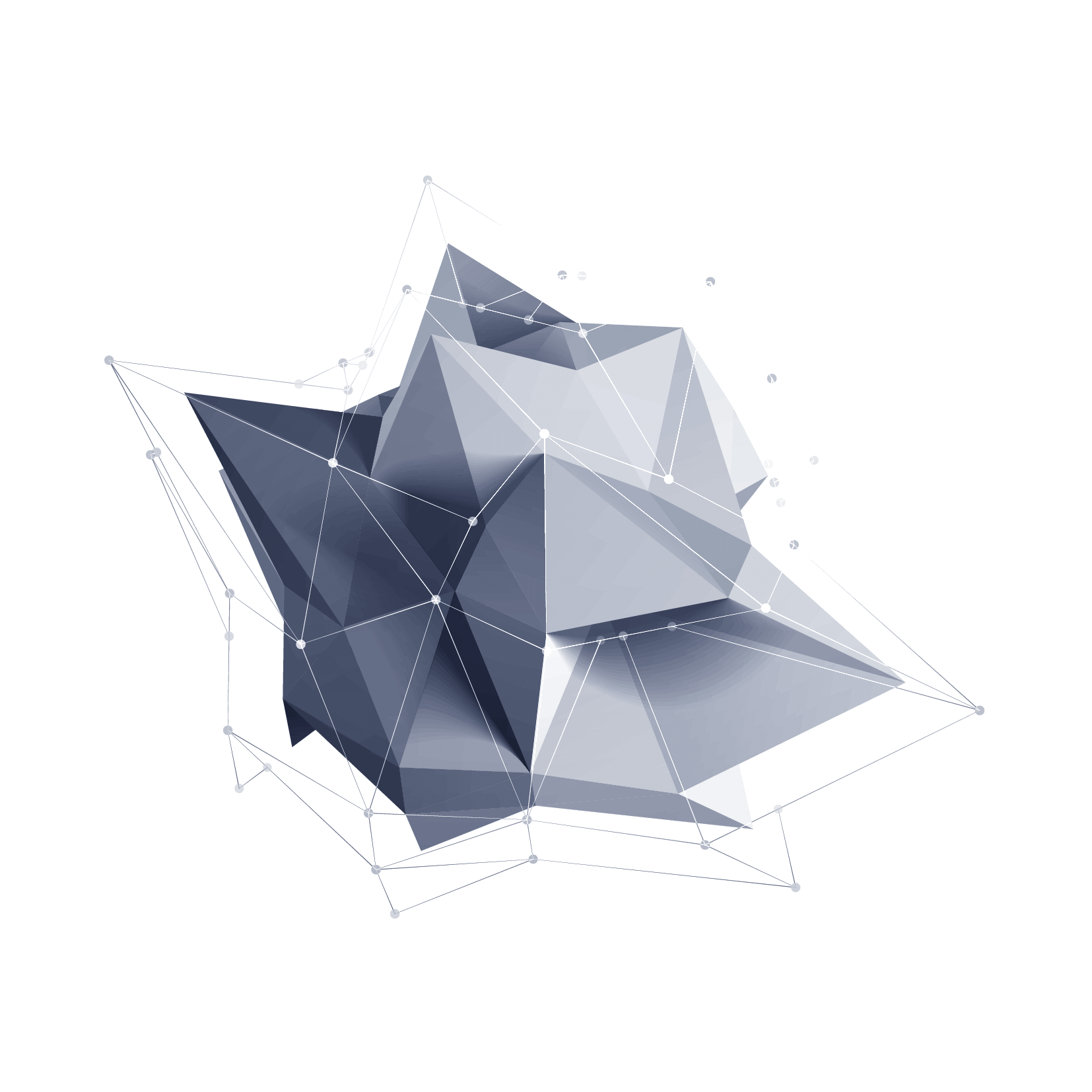 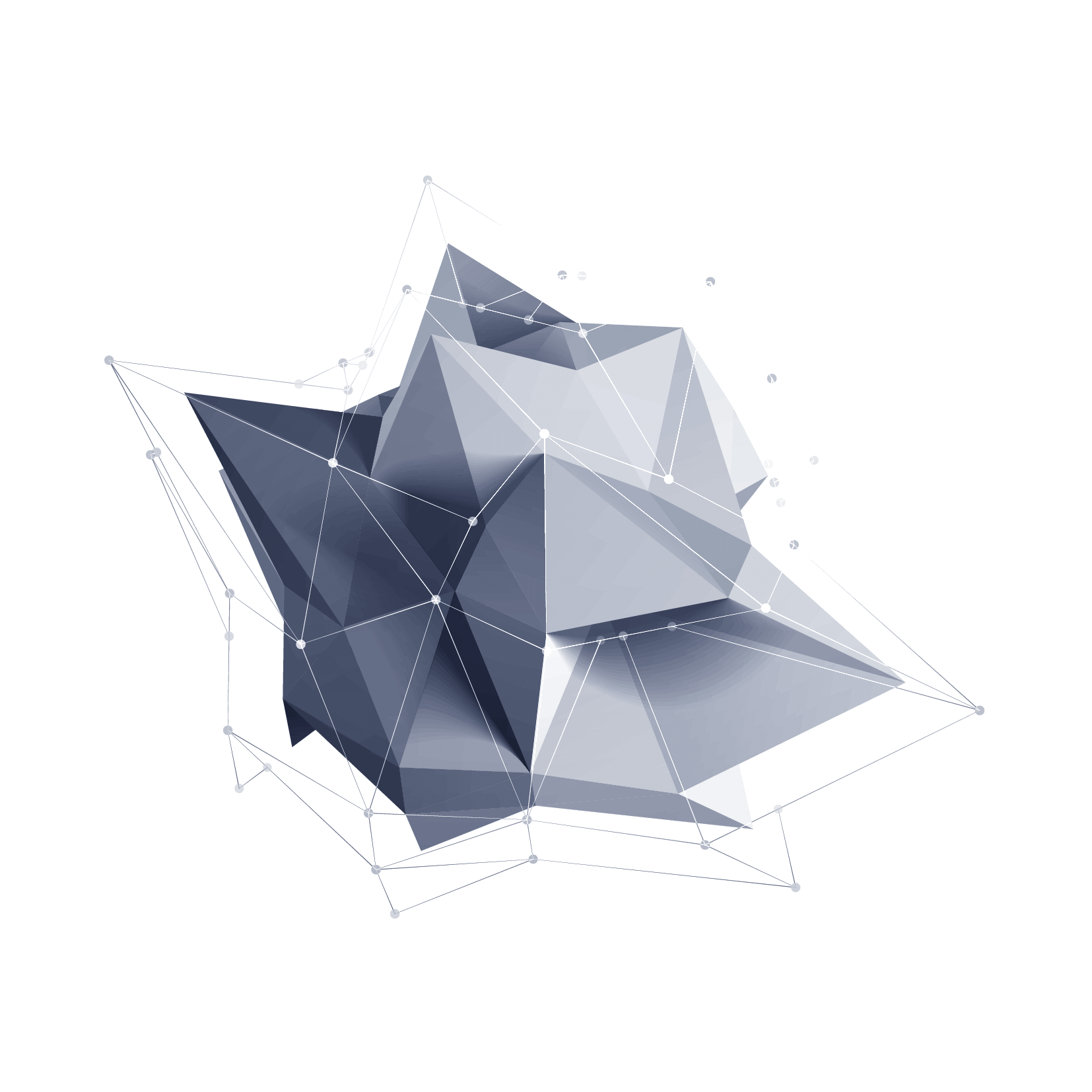 2
PART ONE
基础理论
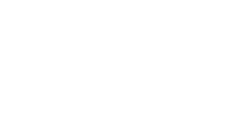 平行光
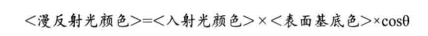 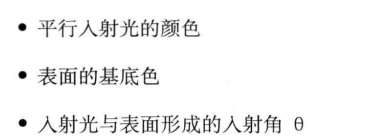 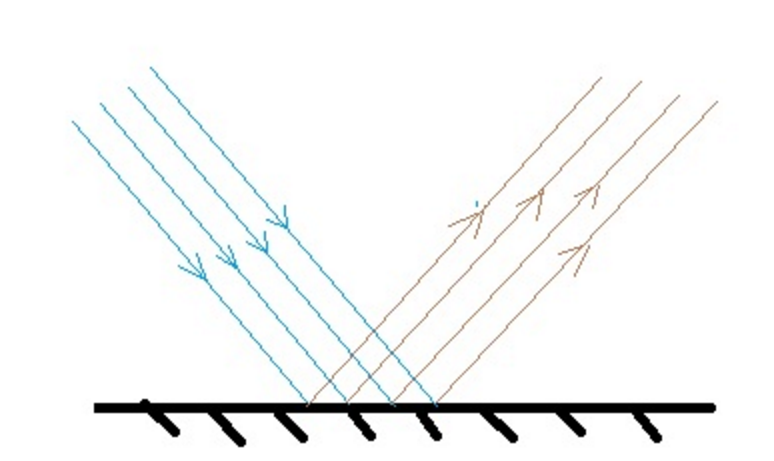 入射光颜色（1.0,1.0,1.0,1.0）白色
入射光颜色（1.0,1.0,1.0,1.0）白色
基底颜色（1.0, 0, 0, 0）红色
基底颜色（1.0, 0, 0, 0）红色
入射角度                          0度
入射角度                          90度
R=1*1*1 = 1
G=1*0*1 =0
B=1*0*1 =0
R=1*1*0  = 0
G=1*0*0 = 0
B=1*0*0  = 0
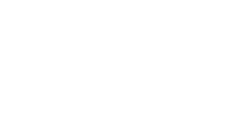 求入射角
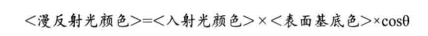 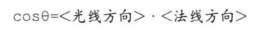 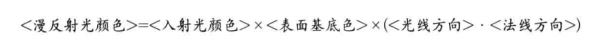 n.m= |n|*|m|*cos@
|n|*|m| 向量的模 比如矢量n（Xn,Yn,Zn）,
长度|n| = 根号下Xn平方+Yn平方+Zn平方
要求：n和m长度必须满足为1，同时保持方向不变，称为归一化。
结论：n.m= 1*1*cos@ = cos@
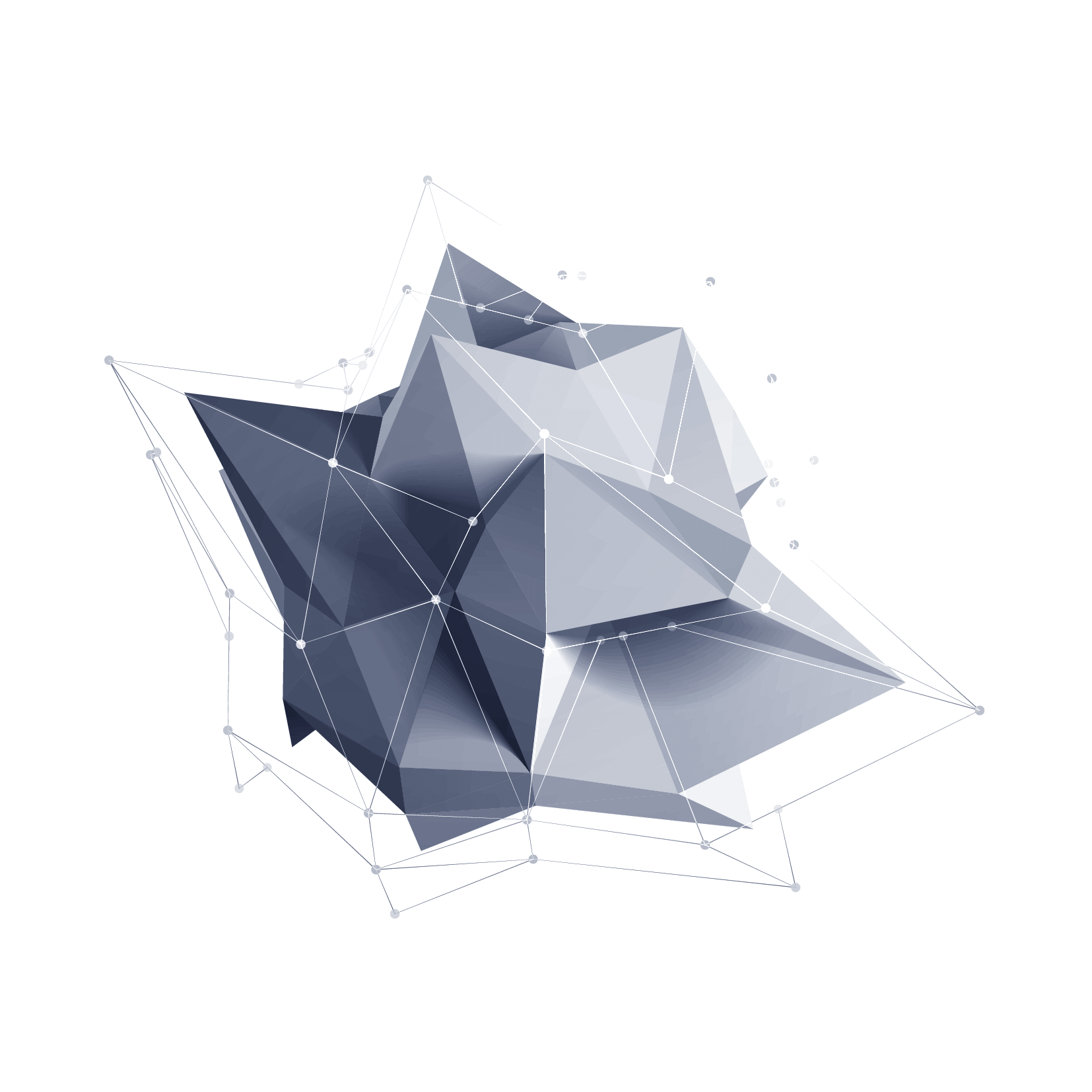 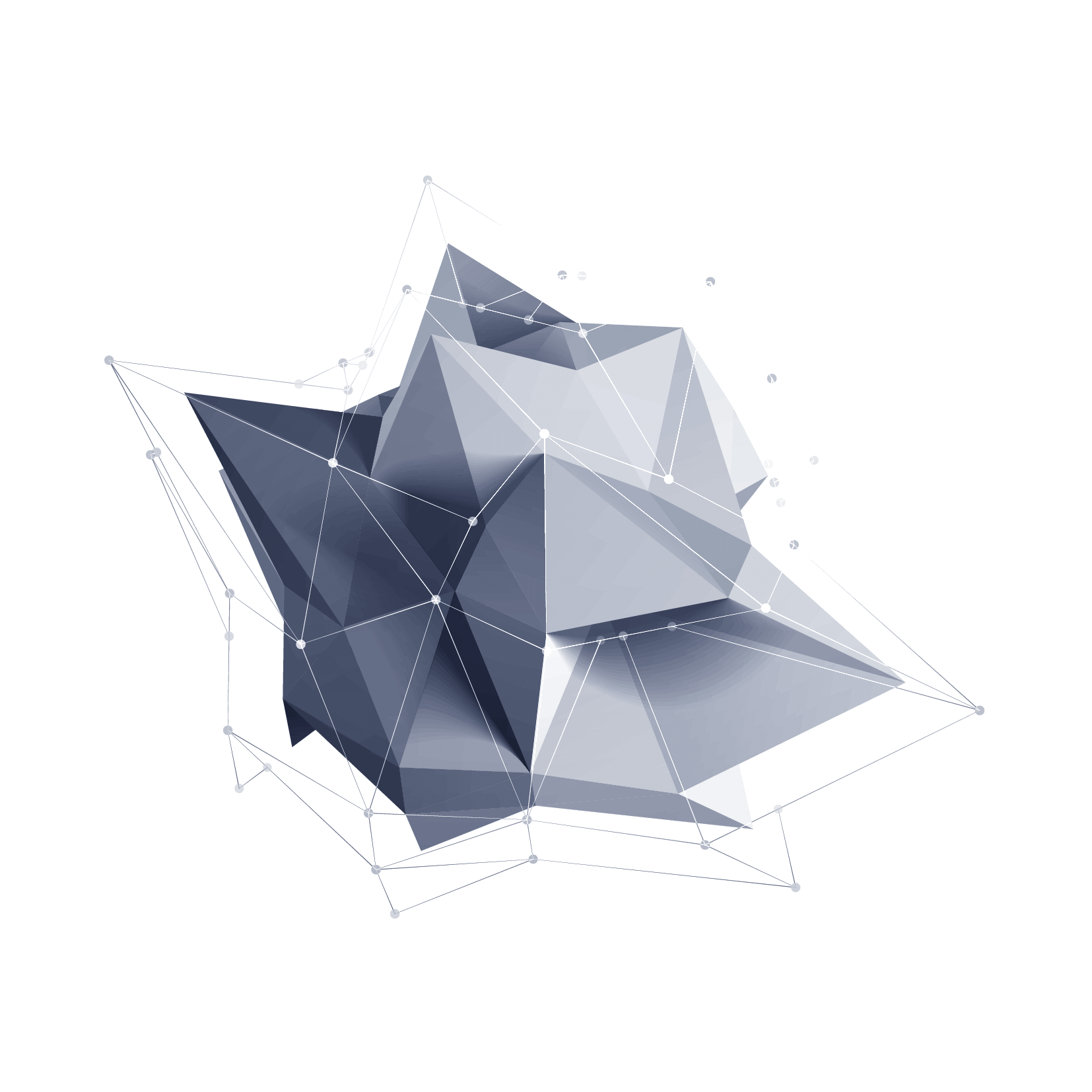 谢谢观看
THANK YOU